Domestic violence provisions 
for tenants in NSW
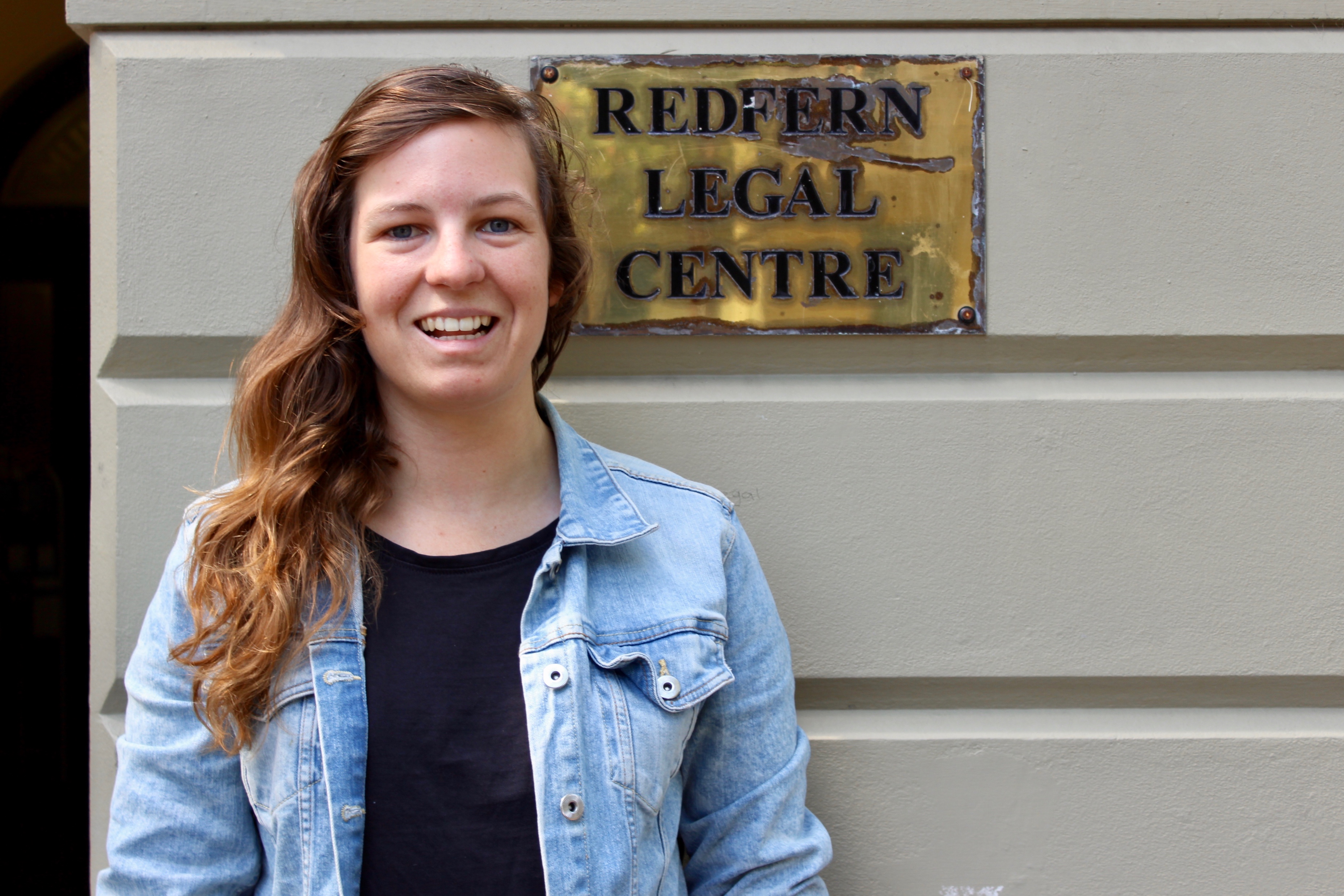 Amanda Brooker
Solicitor
Inner Sydney Tenants Advice & Advocacy Service
Redfern Legal Centre
Outline
Changing the locks

“Bad” tenant database listings

Resources/where to get help 

Questions
Tenancy law and domestic violence

Staying in the property

Leaving the property

Damage to the property
Resources: www.rlc.org.au/training/resources/dvt
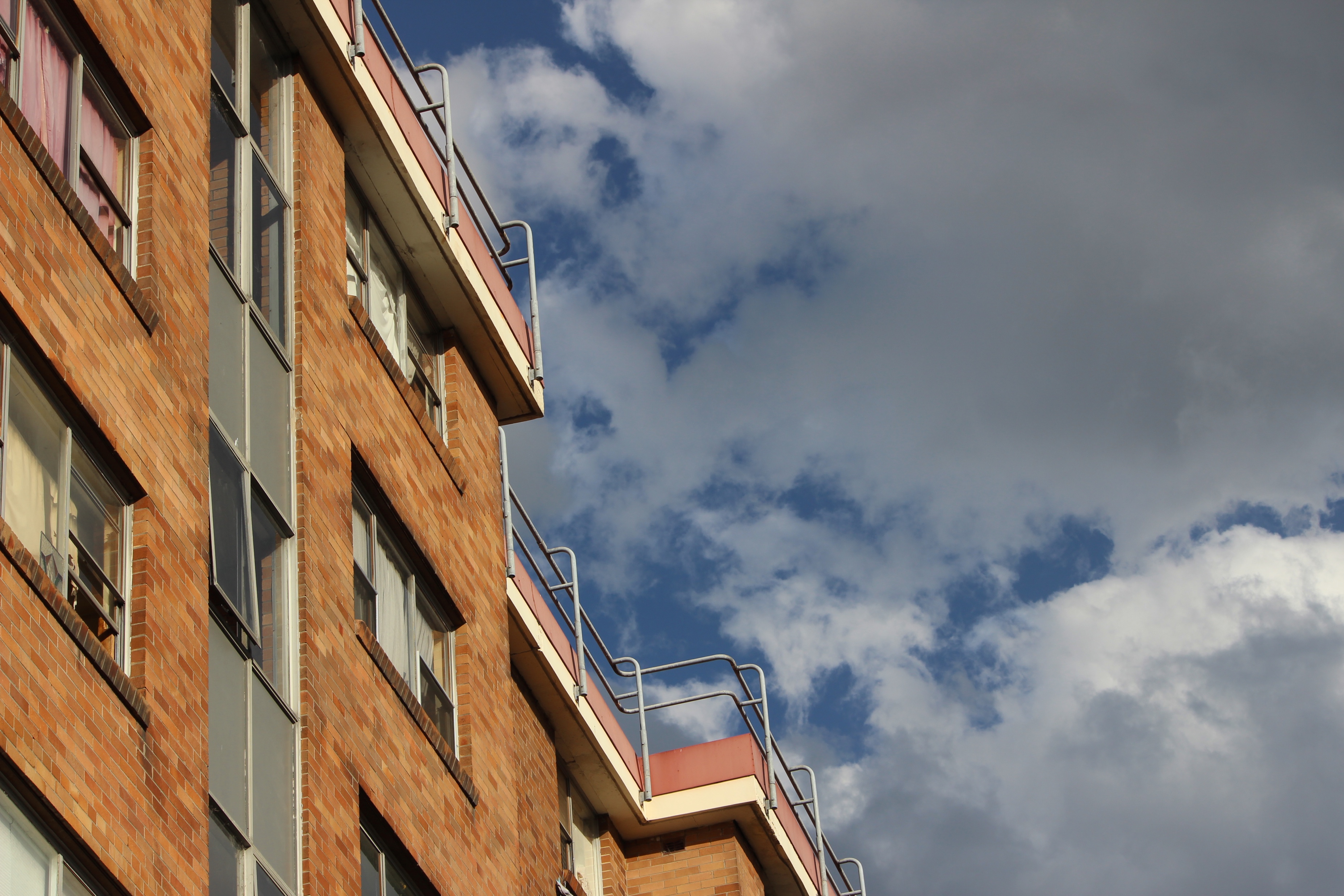 1. Tenancy law and domestic violence
5
How the law may help tenants experiencing DV
Want the perpetrator to leave

Want to end own tenancy without penalty

Want to change the locks

Avoid financial liability for damage

Avoid being blacklisted as a “bad” tenant
How the law may help tenants experiencing DV
Amendments to the NSW Residential Tenancies Act 2010 (RT Act) commenced in February 2019

Some of the amendments provide additional protections for tenants who have experienced domestic violence
Relevant provisions of the NSW RT Act
Questions to ask the client
Do you want to stay or leave?

Are you on the lease?

Is the perpetrator on the lease?

Is the lease for a fixed term? If so, has the fixed term ended?

Is there an AVO?
2. Staying in the property
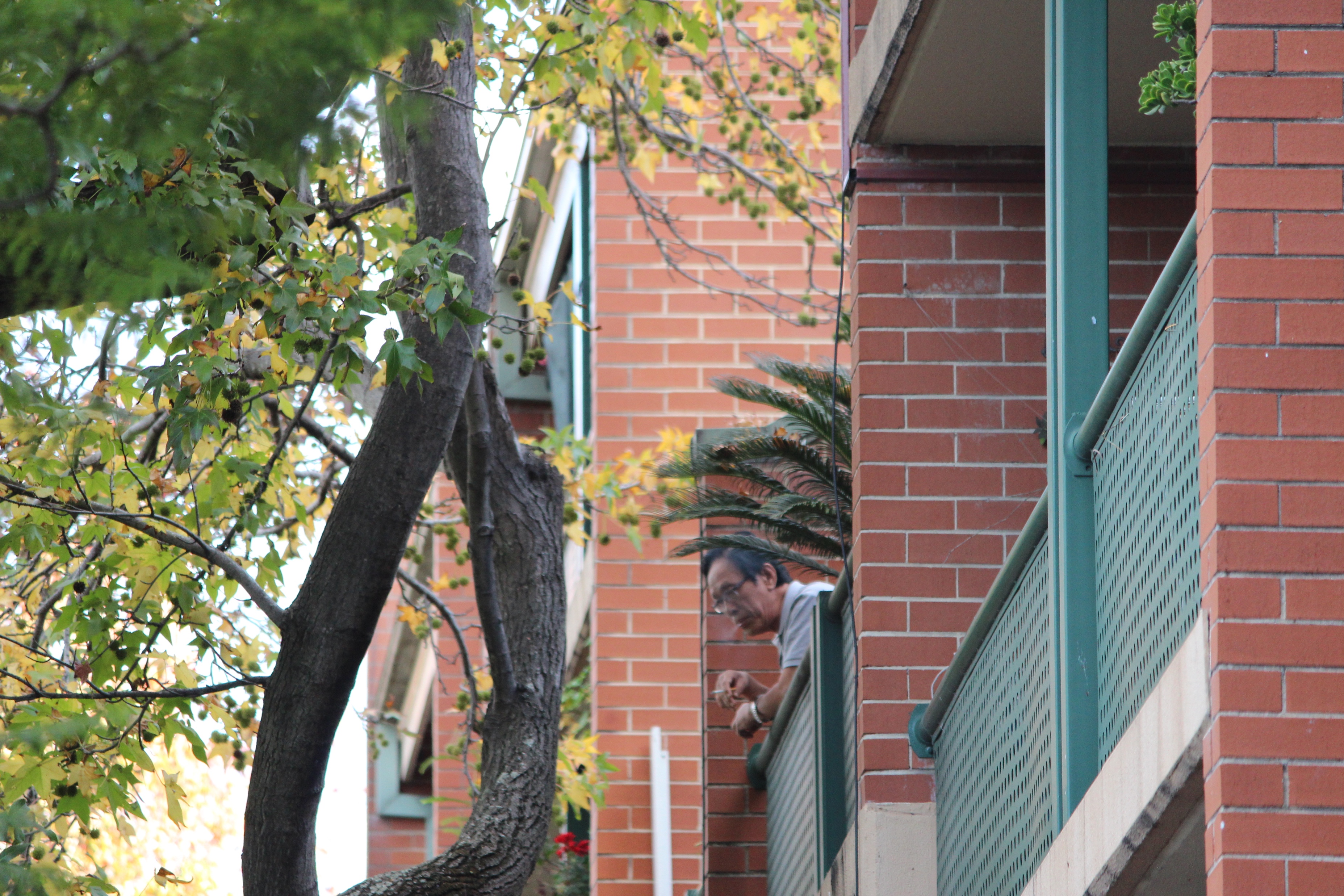 10
When the client wants to stay
Different options – it depends on the client’s legal status
Co-Tenant
	The client and the perpetrator are both named on the lease

	Sub-Tenant
	The perpetrator is named on the lease but the client is not

	Head-Tenant
	Only the client’s name is on the lease
When the client wants to stay
Client is a Co-Tenant
Seek an order from the NCAT to end the perpetrator’s tenancy in the special circumstances of the case  (Section 102 of the RT Act)

AVO preventing the perpetrator from being at the premises 

A FINAL AVO which excludes the perpetrator from the premises ends the perpetrator’s tenancy (Section 79(1) of the RT Act) 

      - Make sure the address is included in the order
When the client wants to stay
Client is a Sub-Tenant
If the client has a final AVO with an exclusion order they can apply to the NCAT seeking an order to be recognised as a tenant (Section 79(2) of the RT Act)

Important note: 
If NCAT makes an order recognizing the client as a tenant – the tenant becomes responsible for all of the rent
When the client wants to stay
Client is a Head-Tenant
Seek an order from the NCAT to end the perpetrator’s tenancy on the basis they have caused serious damage or injury  (Section 90 of the RT Act)

Seek an order from the NCAT to end the perpetrator’s tenancy on the basis they have threatened, abused, intimidated or harassed the client (Section 92 of the RT Act)
When the client wants to stay
Client is a Head-Tenant (continued)
A FINAL AVO which excludes the perpetrator from the premises ends the perpetrator’s tenancy (Section 79(1) of the RT Act) 

Seek an order from the NCAT to end the perpetrator’s tenancy on the basis that if the tenancy is not terminated, the client would suffer undue hardship, in the special circumstances of the case (Section 93 of the RT Act)
4. Leaving the property
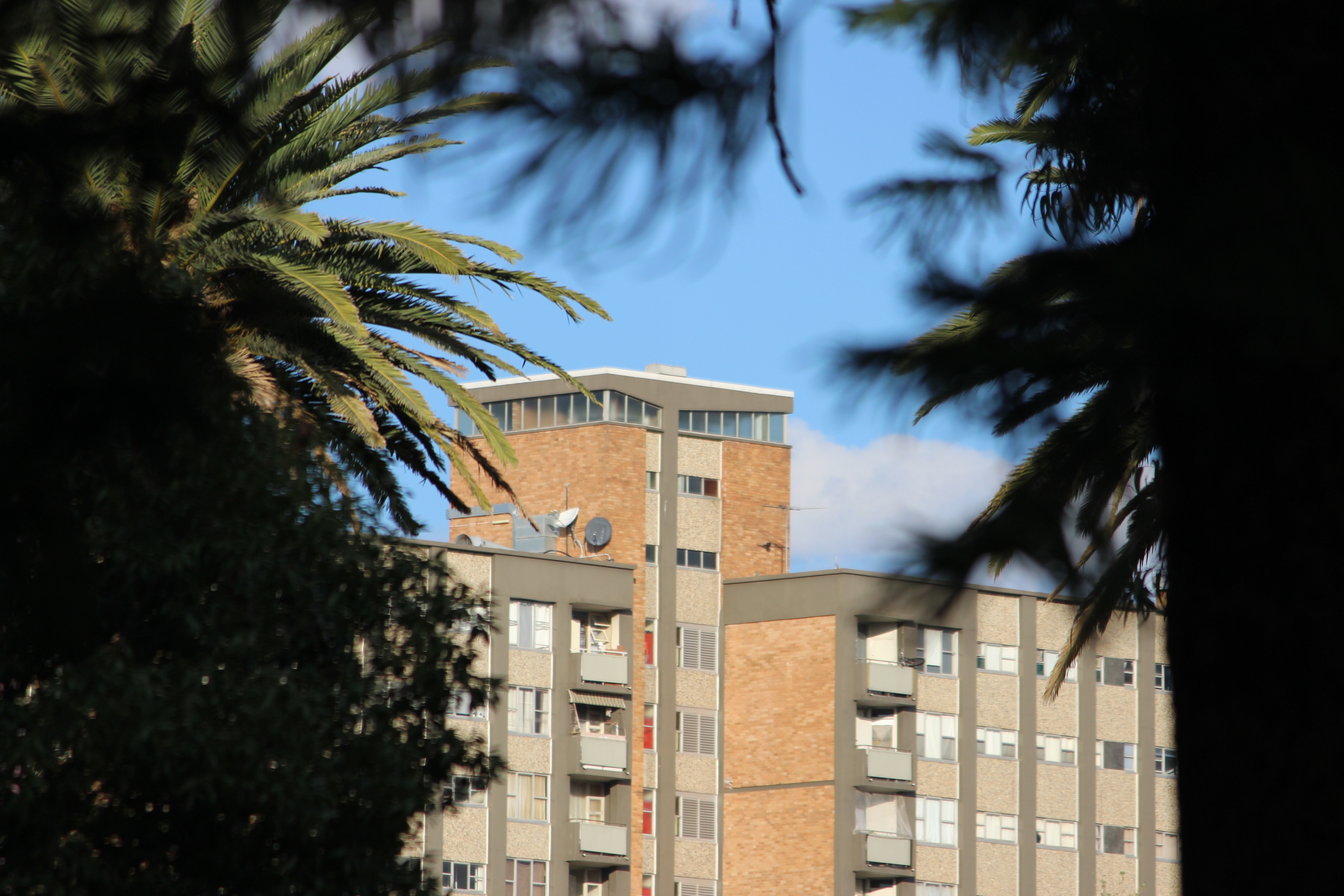 16
When the client wants to leave
Options can depend on:

Client’s legal status (Co-Tenant/Sub-Tenant/Head-Tenant)

Whether agreement is a fixed term or a periodic agreement

Whether the client has evidence of the DV
Domestic Violence Termination Notice (DVTN)
A Tenant or Co-Tenant can give a DVTN if: 

the Tenant, or

a Co-Tenant, or

an occupant child who is dependent on the Tenant or a Co-Tenant for support

is in circumstances of domestic violence (Section 105B of the RT Act)
Domestic Violence Termination Notice (DVTN)
Circumstances of domestic violence

Person was a victim of DV while they were a Tenant, Co-Tenant,  or dependent child and the perpetrator has been found guilty

Person protected by ADVO in force

Person protected by Family Law injunction under section 68Bor 114 of the Family Law Act

Person declared by a “competent person” to be a victim of DV during the period of the tenancy agreement
Domestic Violence Termination Notice (DVTN)
DVTN must specify the date of termination 

Termination date can be BEFORE the end of the fixed term 

Termination date can be ON or AFTER the date notice is given
Must be given to landlord/agent and all other co-tenants

DVTN given to landlord/agent must have evidence attached

(Section 105C of the RT Act)
Domestic Violence Termination Notice (DVTN)
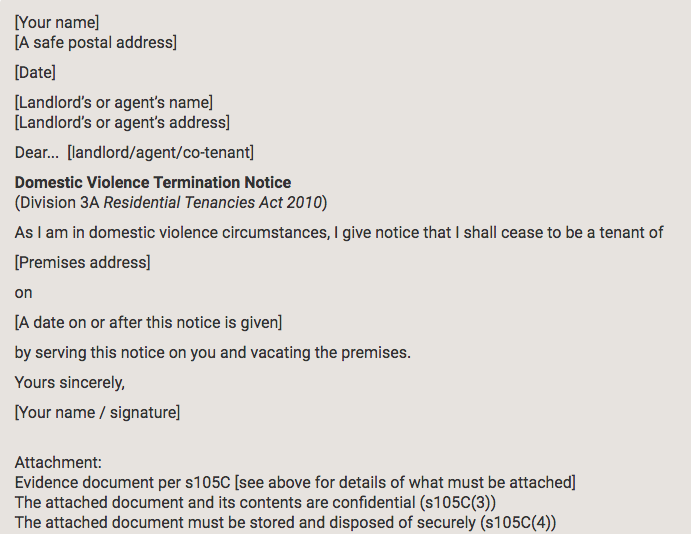 DVTN template available at:

https://www.tenants.org.au/sample/termination-domestic-violence
Evidence for DVTN
Certificate of conviction of domestic violence offender, or
Copy of Apprehended Domestic Violence Order, or
Copy of injunction granted under section 68B or 114 of the Family Law Act 1975, or
Declaration by a “competent person” (ie: a professional)
Declaration by a professional
Information for professionals (“competent persons”):

https://www.fairtrading.nsw.gov.au/housing-and-property/renting/professionals-who-can-make-a-declaration
Serving the DVTN
Important to ensure DVTN is served correctly, this can be done by:

Hand delivery
Left in letter box
By fax
Post (must allow 7 business days)

https://www.tenants.org.au/sample/termination-domestic-violence
When the client wants to leave
Client is a Co-Tenant in a fixed term agreement
Serve a DVTN on the Co-Tenant and the Landlord

Seek an order from the NCAT to end the client’s tenancy in the special circumstances of the case  (Section 102 of the RT Act)
When the client wants to leave
Client is a Co-Tenant in a periodic agreement
Serve a DVTN on the Co-Tenant and the Landlord

21 days written Notice of Termination to other Co-Tenant/s and the landlord (Section 101 of the RT Act)

Application to NCAT (tribunal) – hardship/special circumstances (Section 102 of the RT Act)
4. Damage to the property
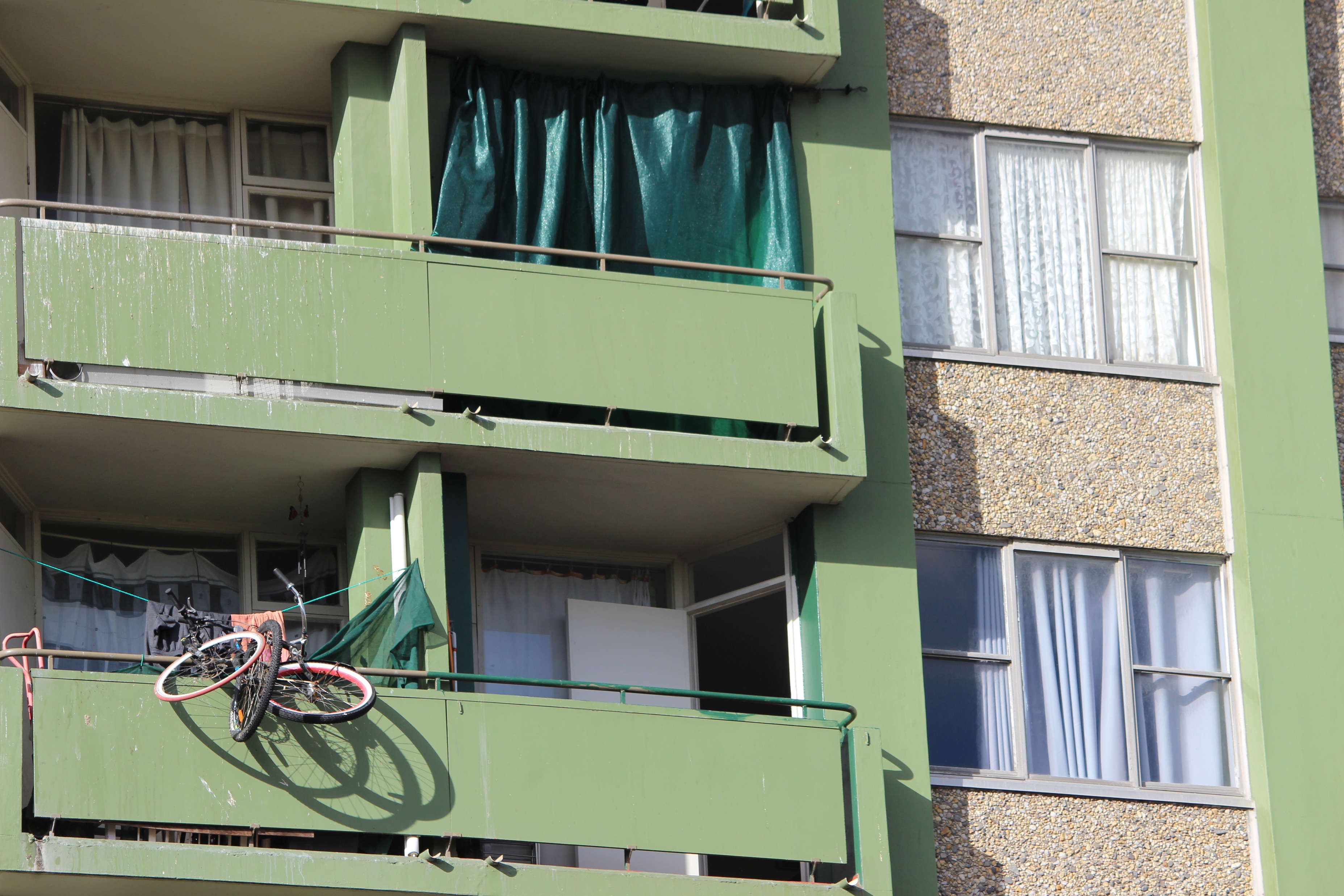 27
Liability for damage
Usually a Tenant or Co-Tenant can be held responsible for damage caused by others in their property.

A tenant who has experienced DV is not responsible for damage caused by the perpetrator during a DV offence - if the perpetrator is not a Co-Tenant (Section 54 of the RT Act)
An exempted Co-Tenant is not responsible for damage caused by the perpetrator during a DV offence - if the perpetrator is not a Co-Tenant (Section 54 of the RT Act)
4. Changing the locks
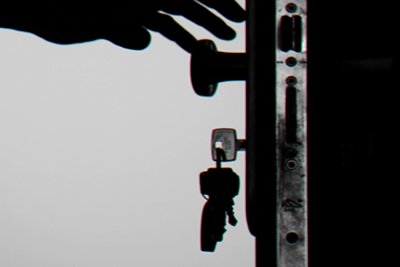 29
Changing the locks
A tenant can change the locks only if they have:

The landlord’s permission, or

A reasonable excuse
	EG: Tenant or Occupant is prohibited from entering the premises by AVO

Note: A copy of the new key is to be provided to the landlord within 7 days
4. “Bad tenant” database listings
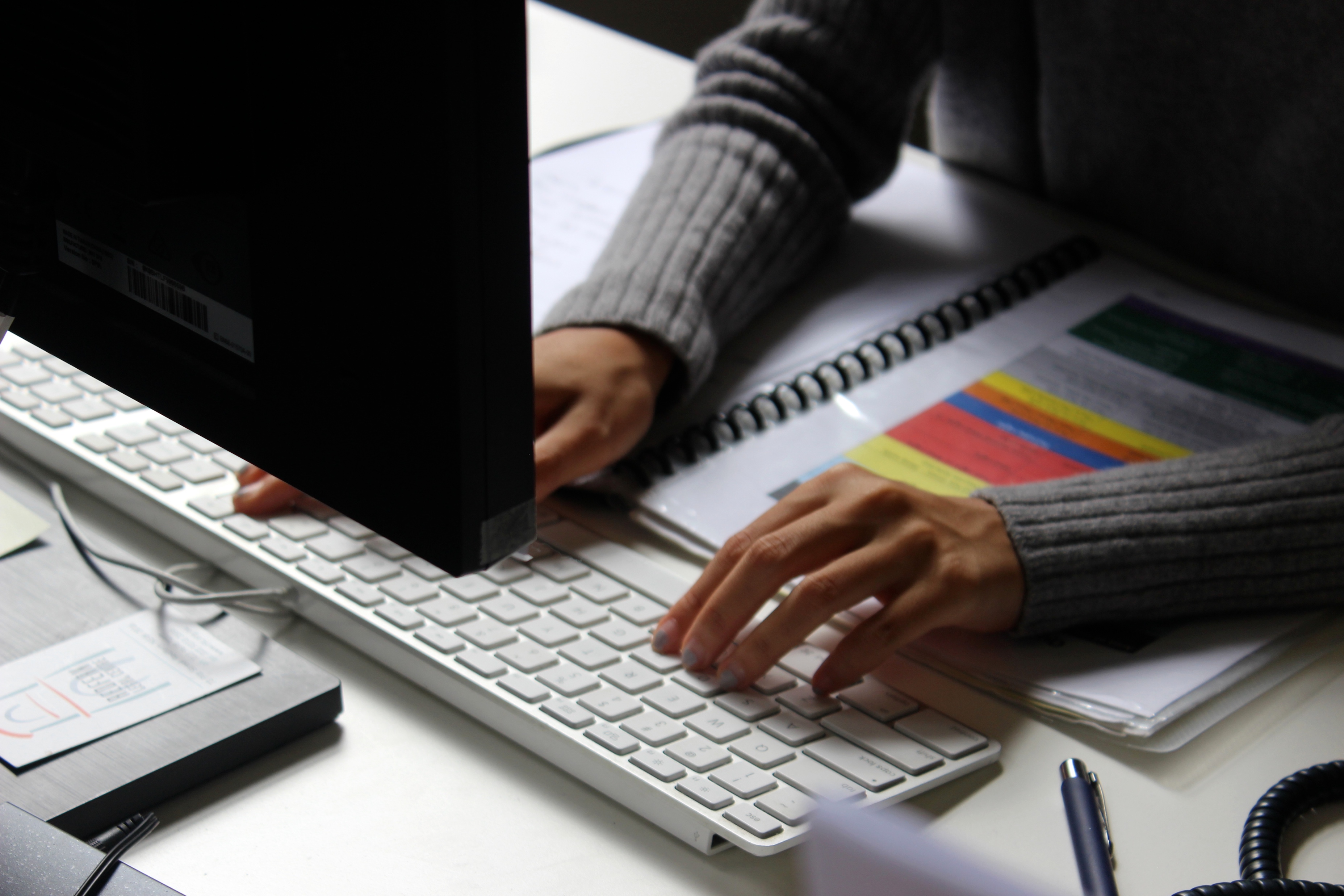 31
Restrictions on “bad tenant” database listings
A landlord/agent must not list personal information about a person in a residential tenancy database if:
(a)  the person was named as a tenant in a residential tenancy agreement that was terminated, or
(b)  the person’s co-tenancy was terminated

and the person was the tenant, or the co-tenant who gave a DVTN.
(Section 213A of the RT Act)
4. Resources & where to get help
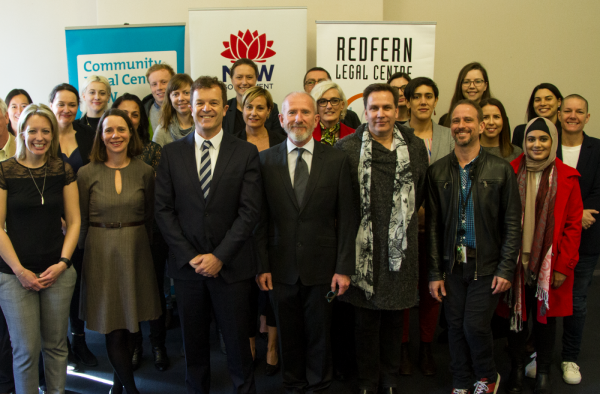 33
Resources / Where to get help
White Ribbon Australia
1800RESPECT / 1800 737 732)
24 hour national sexual assault, family and domestic violence counselling line

Womens Domestic Violence Court Advocacy Services 
1800 WDVCAS / 1800 938 227)
https://www.wdvcasnsw.org.au/
Resources / Where to get help
Staying Home Leaving Violence program:
https://www.facs.nsw.gov.au/domestic-violence/services-and-support/programs/staying-home-leaving-violence

Remove violent partner from home
Provide safety and security upgrades
Support and prevention of further violence
Resources / Where to get help
The Tenant’s Union of NSW

https://www.tenants.org.au/resources/domestic-violence
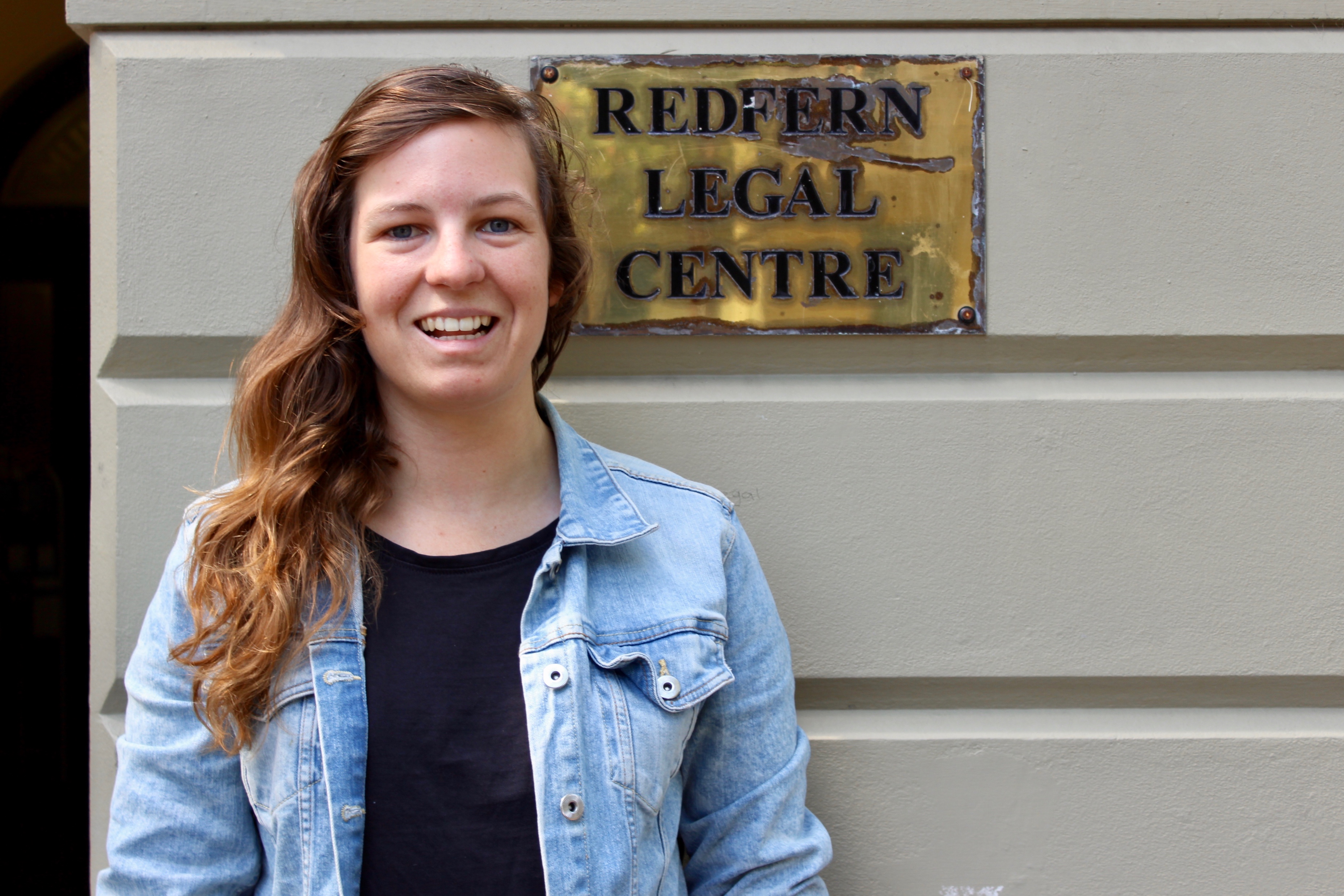 Amanda Brooker
Solicitor 
Redfern Legal Centre
Resources: www.rlc.org.au/training/resources/dvt
Tenants Advice & Advocacy Services
www.tenants.org.au


fact sheets and sample letters


free confidential legal advice on social housing
- enter your suburb
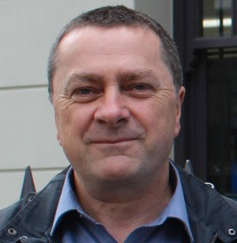 Before You Go